Algebra 1 Keystone
Review Part 4
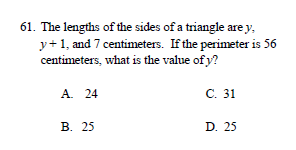 A
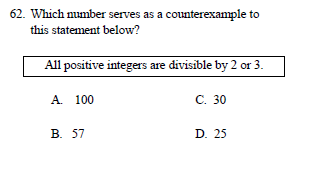 D
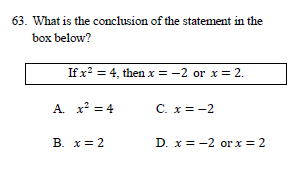 D
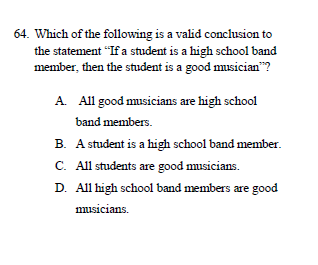 D
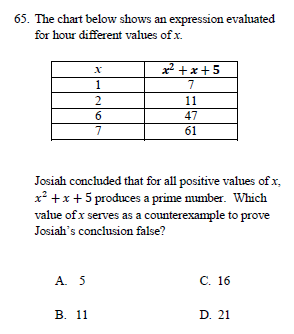 A
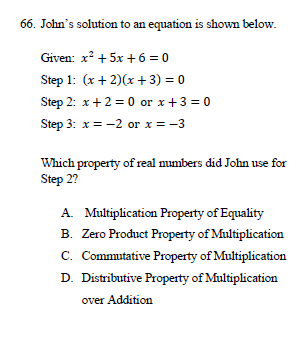 B
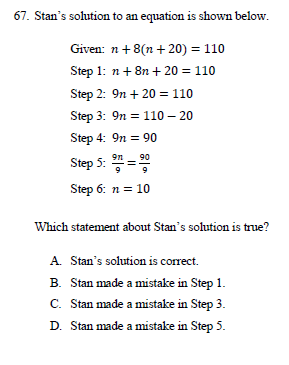 B
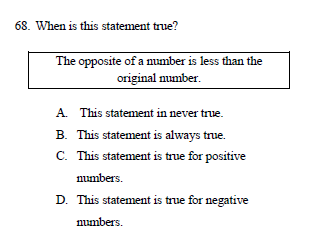 C
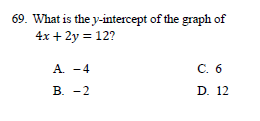 C
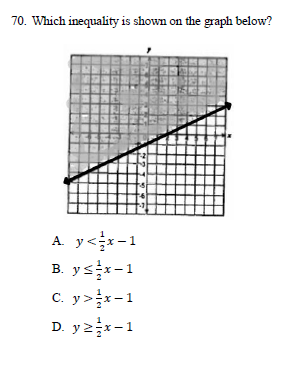 D
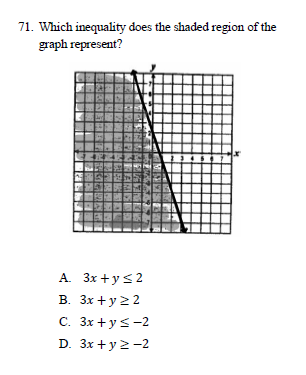 A
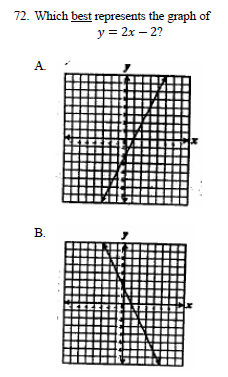 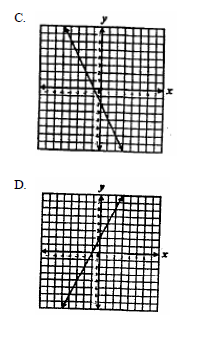 A
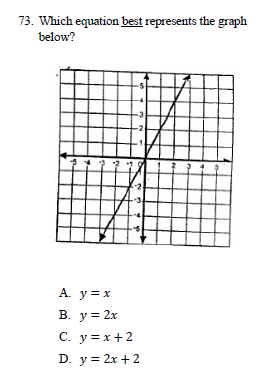 B
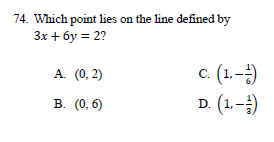 C
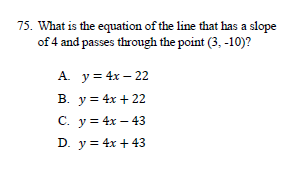 A
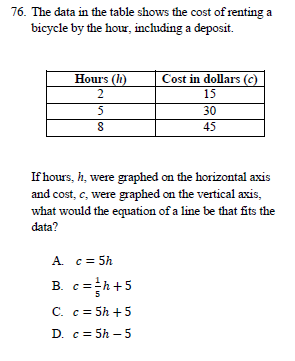 C
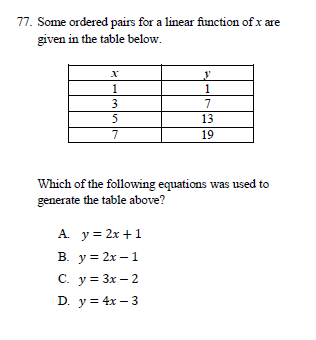 C
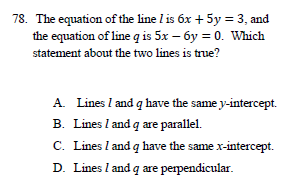 D
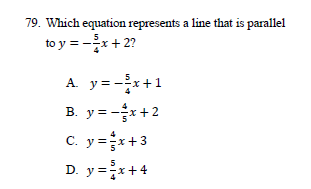 A
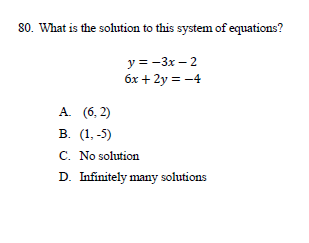 D